Provenienz-Forschung-daten: Wikidata
Digitaler Workshop „Aktuelle Projekte und Forschungen zu NS-Raubgut“
HfJS, Heidelberg, 18.-19. März 2021

Dr. Andreas Kennecke (UB Potsdam)
Provenienz-Forschung-Daten: Wikidata / Andreas Kennecke, UB Potsdam
18. März 2021
Problem
Provenienz-Forschung-Daten: Wikidata / Andreas Kennecke, UB Potsdam
18. März 2021
FAIR Data
Provenienz-Forschung-Daten: Wikidata / Andreas Kennecke, UB Potsdam
18. März 2021
Verschiedene Verzeichnungssysteme für Provenienzen 

Unterschiedliche nationale Normdaten (authotity files)

Deutsche Normdatei GND im nicht-deutschsprachigen Raum weitestgehend unbekannt
Provenienz-Forschung-Daten: Wikidata / Andreas Kennecke, UB Potsdam
18. März 2021
Verschiedene, unverbunden Systeme
Verzeichnungsdatenbanken (LCA, PICA-Kataloge, etc.)
Normdaten (GND etc.)
Personendatenbanken (GND, Geni.com, etc.)
Thesaurus
Provenienz-Forschung-Daten: Wikidata / Andreas Kennecke, UB Potsdam
18. März 2021
Google Knowledge Graph
Google Knowledge Graph  ist die Wissensdatenbank, die hinter den Google-Diensten steht: 
Wikipedia und Wikidata aktuell (noch) die wichtigsten Datenquellen
Das kuratierte Wissen in Wikidata wie Wikipedia wird von Google abgefragt
Anders als Wikipedia sind die normierten Wikidata-Daten besser für KI nutzbar
Google verbindet Inhalte, die bspw. über die Links in den Wikidata-Datensätzen verbunden sind
Provenienz-Forschung-Daten: Wikidata / Andreas Kennecke, UB Potsdam
18. März 2021
Veitel Heine Ephraim'sche Lehranstalt‏
GND: http://d-nb.info/gnd/82240-1
SBB (K10Plus): PPN :101629893 https://stabikat.de/DB=1/SET=2/TTL=3/MAT=/NOMAT=T/REL?PPN=101629893
LCA: 535: https://lootedculturalassets.de/index.php/Detail/entities/535
ProvenienzWiki: https://provenienz.gbv.de/Veitel-Heine-Ephraim%27sche_Lehranstalt_(Berlin)
Wikidata: Q105528223 : https://www.wikidata.org/wiki/Q105528223
Lost Art: keine Verknüpfung möglich, keine IDs
Provenienz-Forschung-Daten: Wikidata / Andreas Kennecke, UB Potsdam
18. März 2021
GND
Provenienz-Forschung-Daten: Wikidata / Andreas Kennecke, UB Potsdam
18. März 2021
Stabi
Provenienz-Forschung-Daten: Wikidata / Andreas Kennecke, UB Potsdam
18. März 2021
LCA
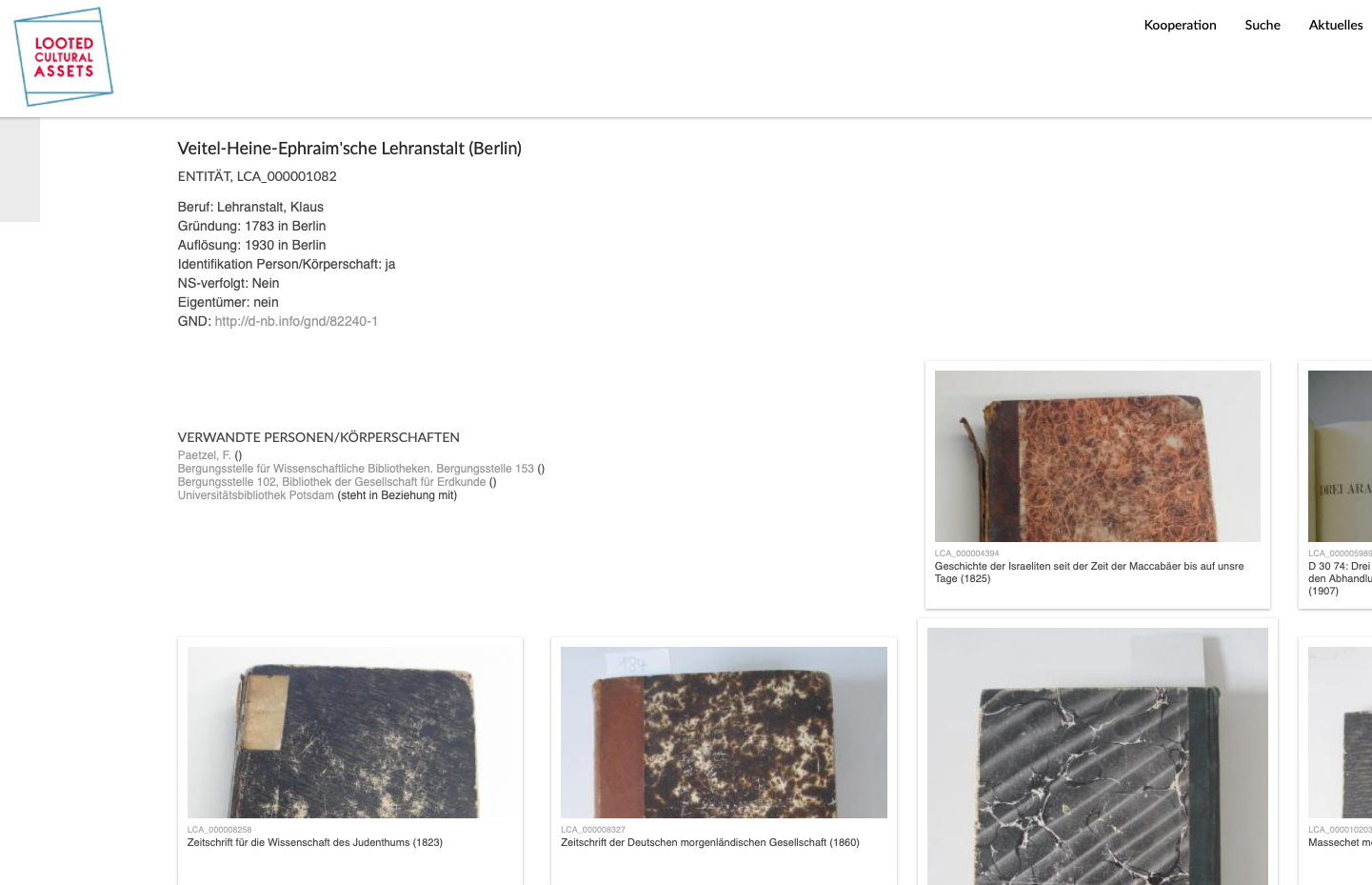 Provenienz-Forschung-Daten: Wikidata / Andreas Kennecke, UB Potsdam
18. März 2021
Pro-venienz-Wiki
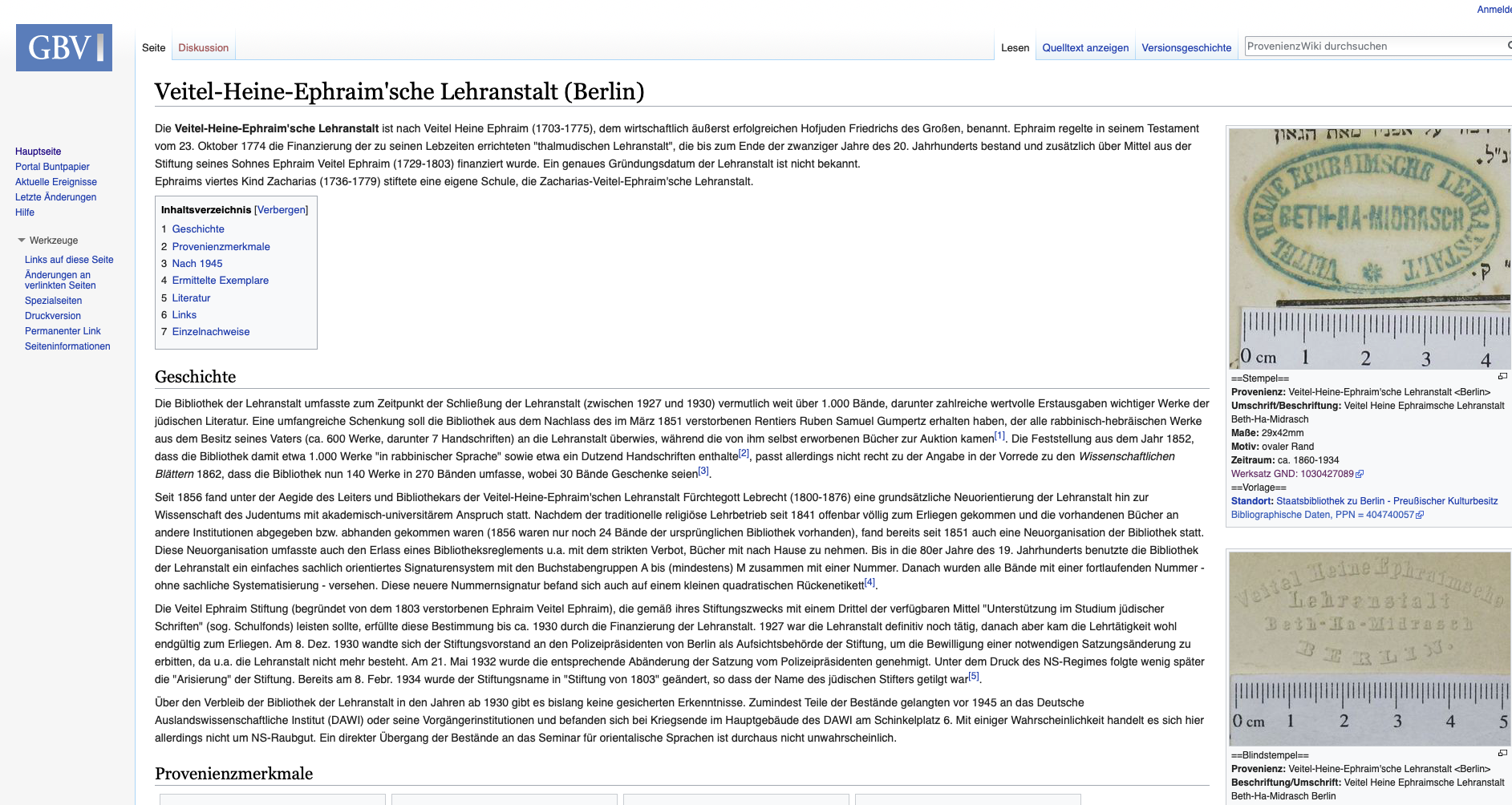 Ohne-ID: https://provenienz.gbv.de/Veitel-Heine-Ephraim%27sche_Lehranstalt_(Berlin)
Provenienz-Forschung-Daten: Wikidata / Andreas Kennecke, UB Potsdam
18. März 2021
Wiki-data
Provenienz-Forschung-Daten: Wikidata / Andreas Kennecke, UB Potsdam
18. März 2021
Personen: Karl Elias
LCA: https://lootedculturalassets.de/index.php/Detail/entities/5280
Geni.com: https://www.geni.com/people/Karl-Elias-Ph-D/6000000000787151221
Wikidata: Q102045786: https://www.wikidata.org/wiki/Q102045786
Provenienz-Forschung-Daten: Wikidata / Andreas Kennecke, UB Potsdam
18. März 2021
LCA
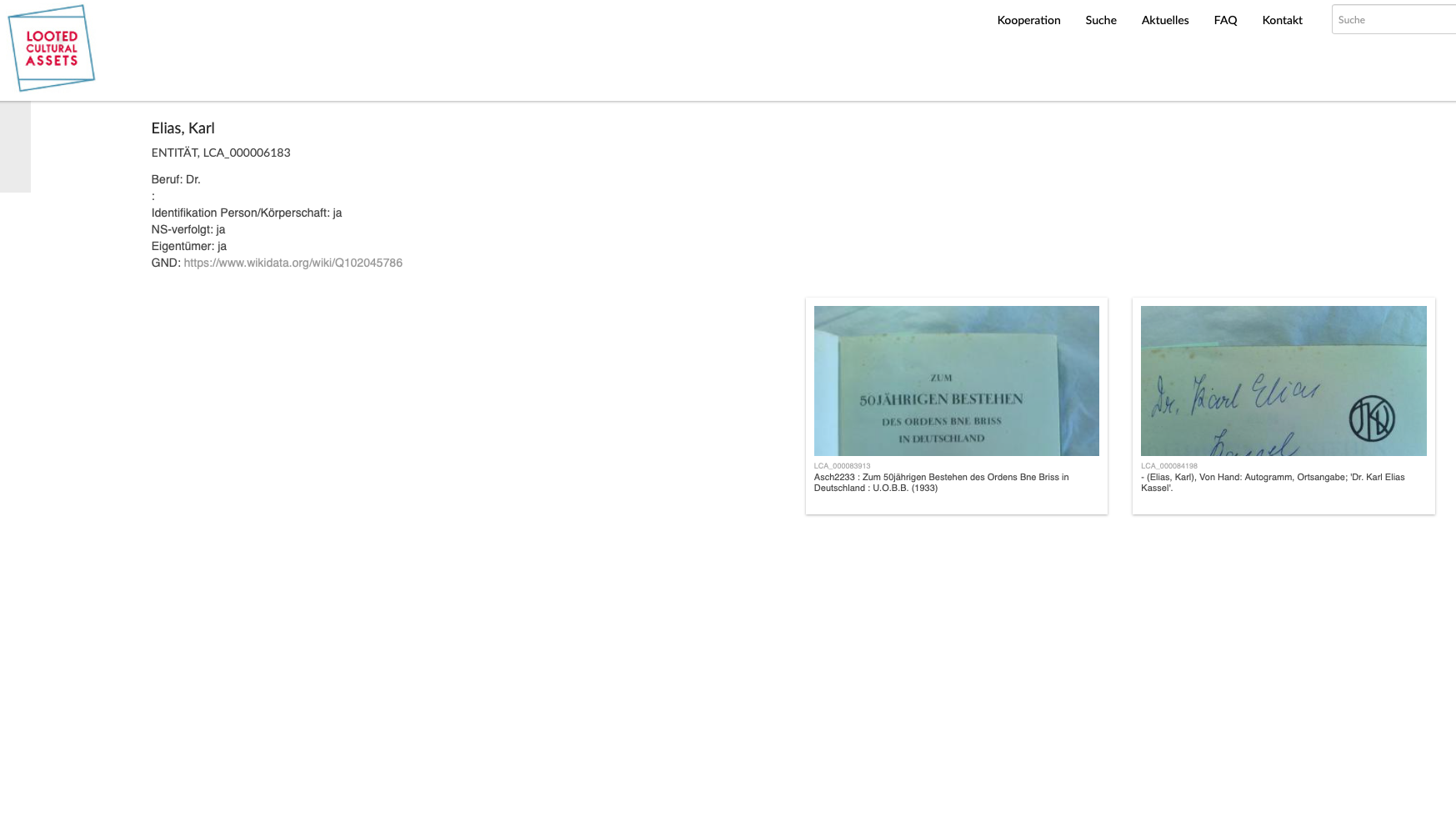 Provenienz-Forschung-Daten: Wikidata / Andreas Kennecke, UB Potsdam
18. März 2021
Geni.com
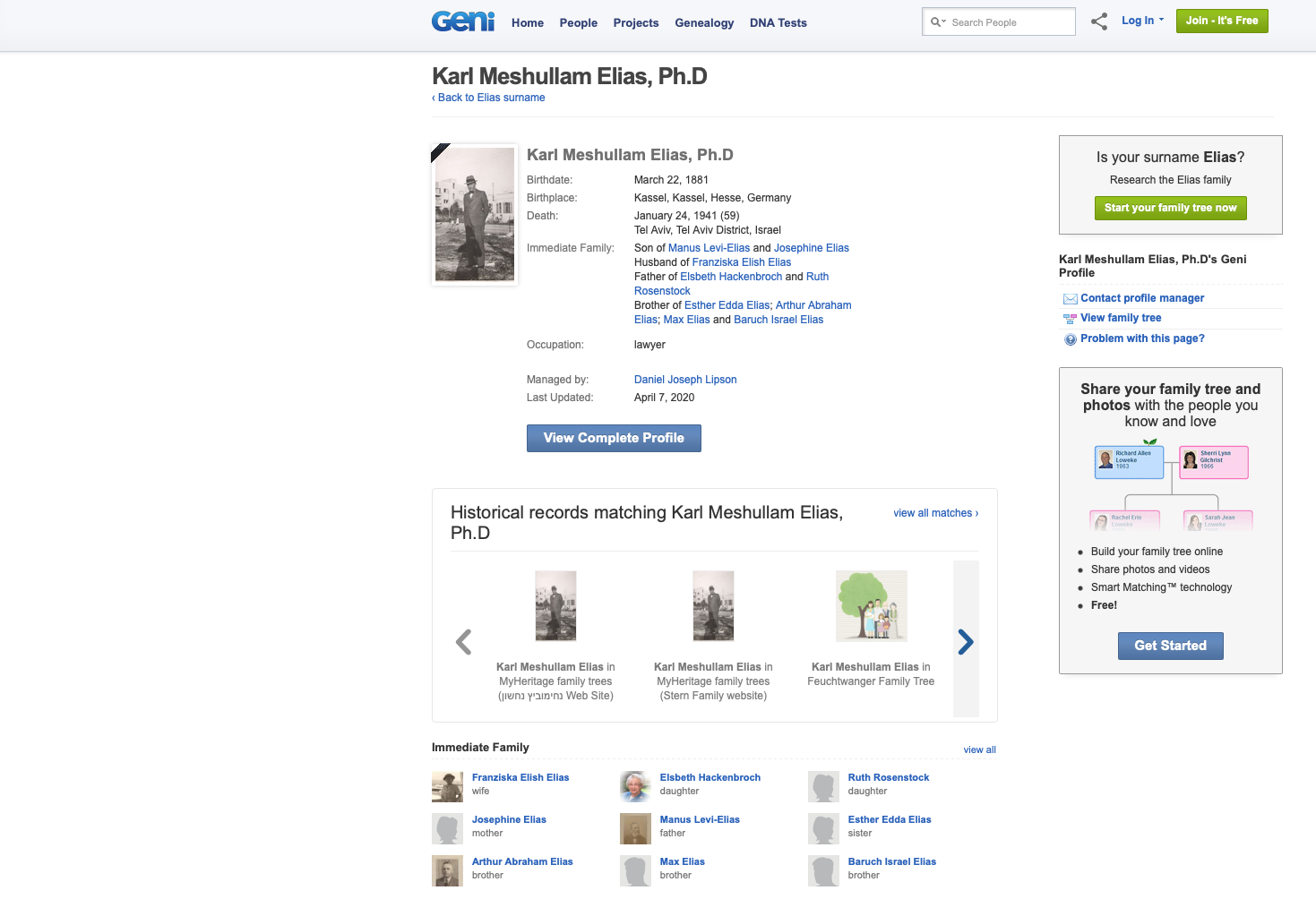 Provenienz-Forschung-Daten: Wikidata / Andreas Kennecke, UB Potsdam
18. März 2021
Wikidata
Provenienz-Forschung-Daten: Wikidata / Andreas Kennecke, UB Potsdam
18. März 2021
Beispiel: Moritz Moses Kahn
GND: 1228668272: http://d-nb.info/gnd/1228668272
LCA: 743: https://lootedculturalassets.de/index.php/Detail/entities/743
Geni.com: https://www.geni.com/people/Dr-Moritz-Kahn/6000000031855562852
Wikidata: Q105955514 : https://www.wikidata.org/wiki/Q105955514
Provenienz-Forschung-Daten: Wikidata / Andreas Kennecke, UB Potsdam
18. März 2021
GND
Provenienz-Forschung-Daten: Wikidata / Andreas Kennecke, UB Potsdam
18. März 2021
LCA
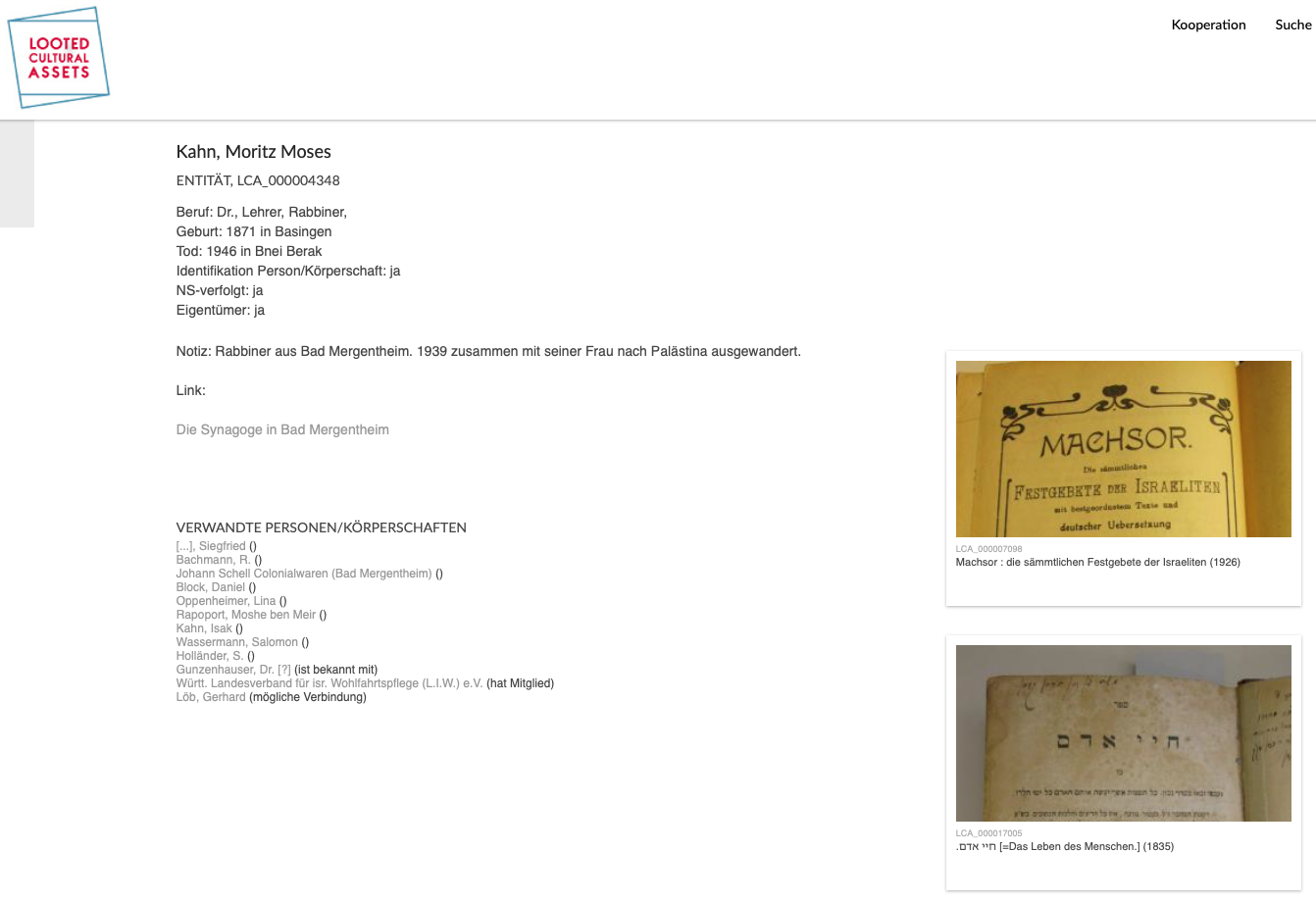 Provenienz-Forschung-Daten: Wikidata / Andreas Kennecke, UB Potsdam
18. März 2021
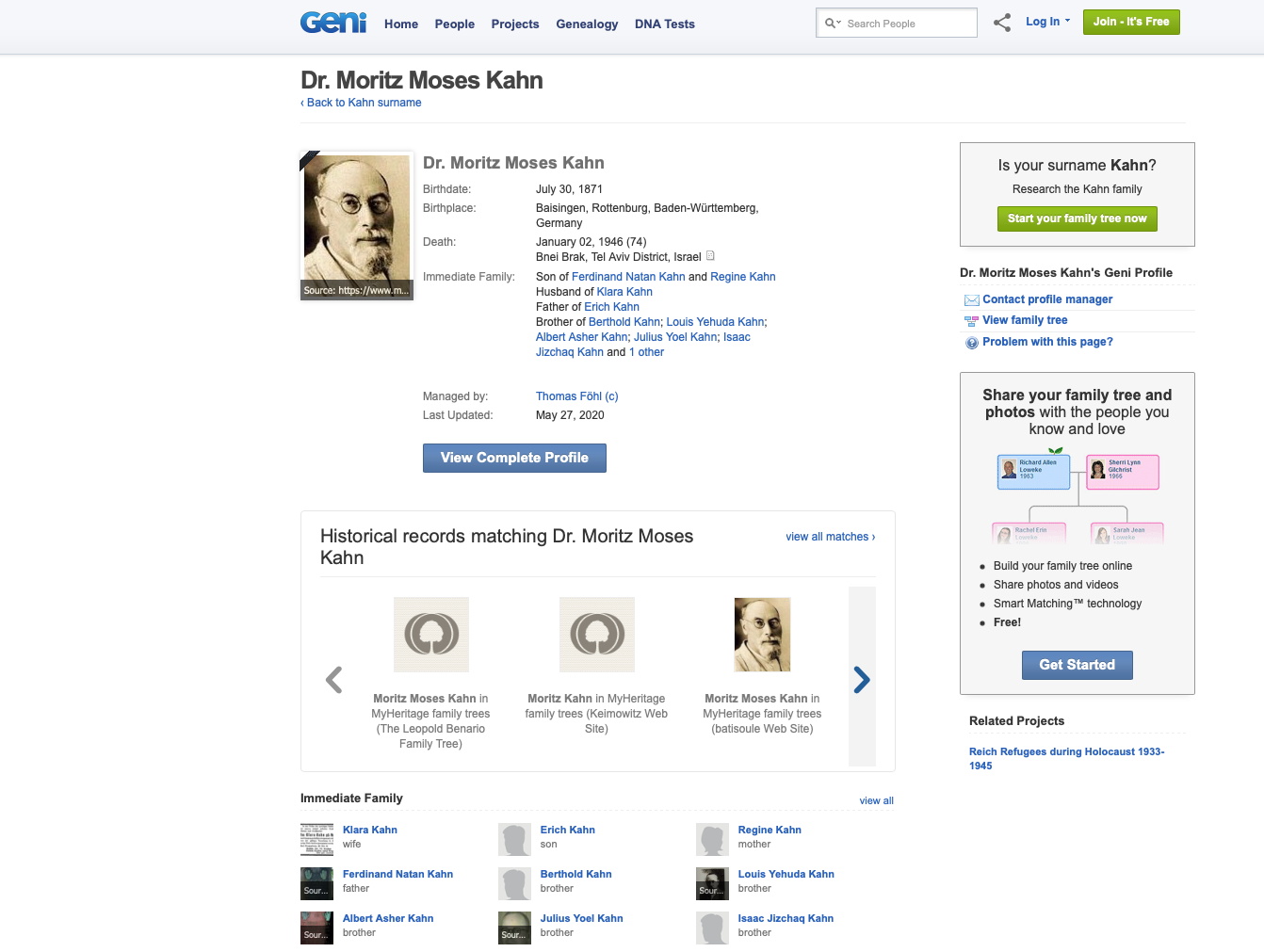 Geni. Com
Provenienz-Forschung-Daten: Wikidata / Andreas Kennecke, UB Potsdam
18. März 2021
Wiki data
Provenienz-Forschung-Daten: Wikidata / Andreas Kennecke, UB Potsdam
18. März 2021
Thesaurus
Thesaurus ohne stabile IDs nicht mehr zeitgemäß.
Beispiel für Thesaurus in Wikidata angelegt: Standard-Thesaurus Wirtschaft
Das Mapping wurde aus Wikidata extrahiert. 
Die IDs der STW-Deskriptoren sind dort im Property P3911 gespeichert. (Beispiel: https://www.wikidata.org/wiki/Q36704#P3911 ) 
Das in Wikidata publizierte Mapping wurde auf die STW-Subthesaurus G (Geographische Begriffe) und " (Wirtschaftssektoren) beschränkt.
Einbindung in SKOS-Systeme möglich, gut einbindbar in Katalog- und Discovery Systeme
Provenienz-Forschung-Daten: Wikidata / Andreas Kennecke, UB Potsdam
18. März 2021
Lösung!?
Datenaustausch
Für Provenienzforschung und und darüber hinaus lässt sich gemeinsam an den wichtigsten Normansetzungen und -verlinkungen zu den Quellen arbeiten:
Forschungsergebnisse werden soweit möglich und formalisierbar dokumentiert (Forschungsdatenmanagement)
Offen für alle: Im Gegensatz zur GND könne alle zugreifen, wichtig für Erben
Austausch über den Rahmen der Proveniezforschung hinweg
Langzeitarchivierung
Schnell ist ersichtlich, wo Quellen zur Person, Körperschaft, Ereignis etc. zu finden sind
Provenienz-Forschung-Daten: Wikidata / Andreas Kennecke, UB Potsdam
18. März 2021
Wiki data
Wo ist der Nachlass?
Kann hier verzeichnet werden:
archives at
Schnell ist ersichtlich, wo Quellen zur Person, Körperschaft, Ereignis etc. zu finden sind
Provenienz-Forschung-Daten: Wikidata / Andreas Kennecke, UB Potsdam
18. März 2021
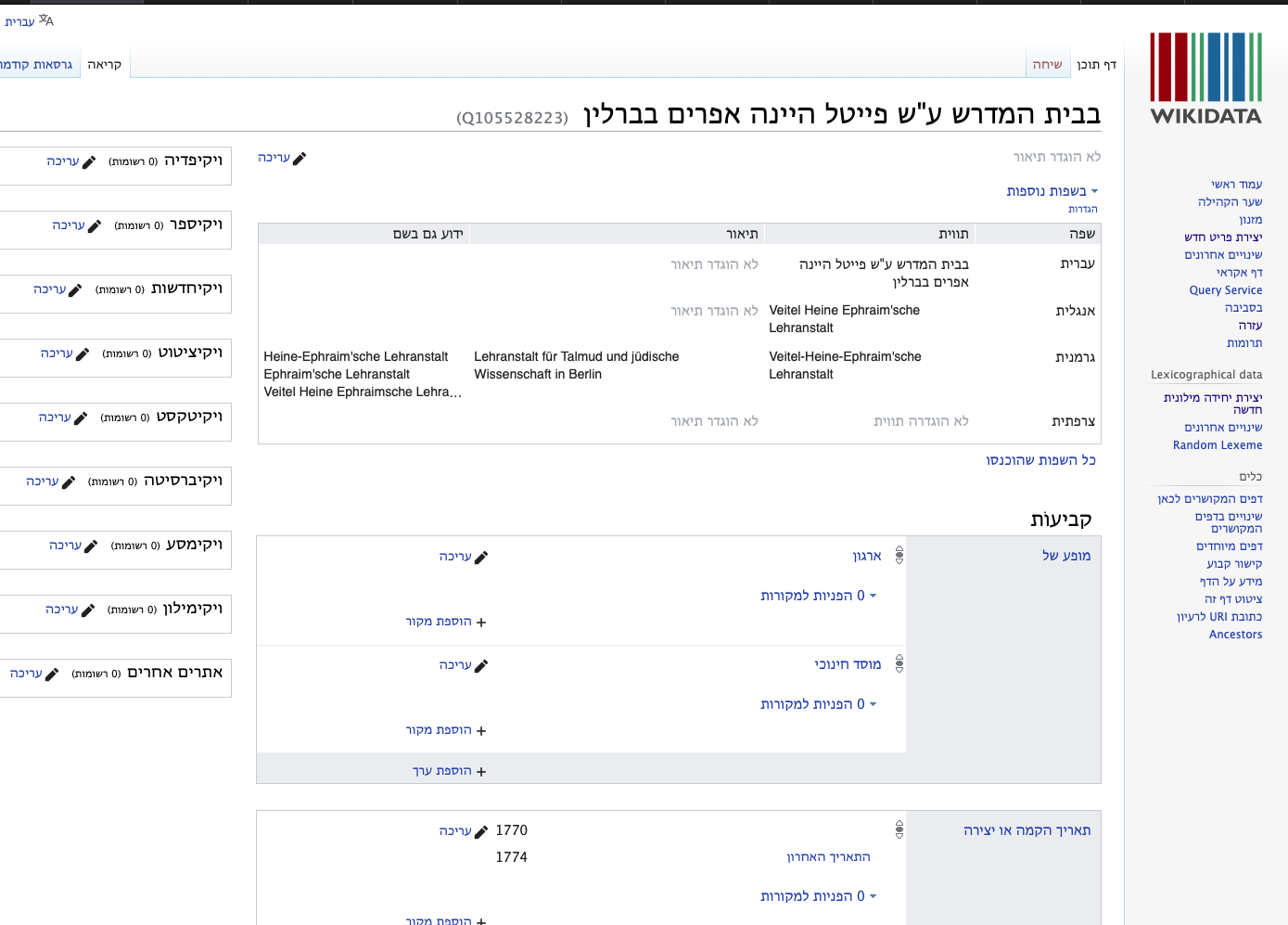 Wikidata.he
Mehrsprachigkeit!!!
Auch ohne eigene (Sprach-) Wikipedia-Seite
Provenienz-Forschung-Daten: Wikidata / Andreas Kennecke, UB Potsdam
18. März 2021
Wikidata als HUB
Wikidata als Normdatei vermag, die unterschiedlichen Systeme miteinander in Beziehungen zu setzen
Daten werden kuratiert angereichert
Möglichkeit, später durch die Verknüpfung via Wikidata Discovery System für Provenienforschung aufzubauen
Provenienz-Forschung-Daten: Wikidata / Andreas Kennecke, UB Potsdam
18. März 2021